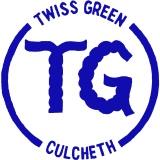 Assessment Information Evening
March 2015
Curriculum 2014 – why?
26th in the International PISA tests
Primary not adequately preparing for Secondary
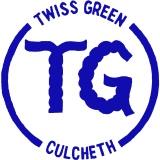 Assessing without Levels – why?
Over complicated 
Too focused on moving upwards – not enough depth or ‘mastery’
Not challenging enough
Low attainment hidden behind ‘progress’
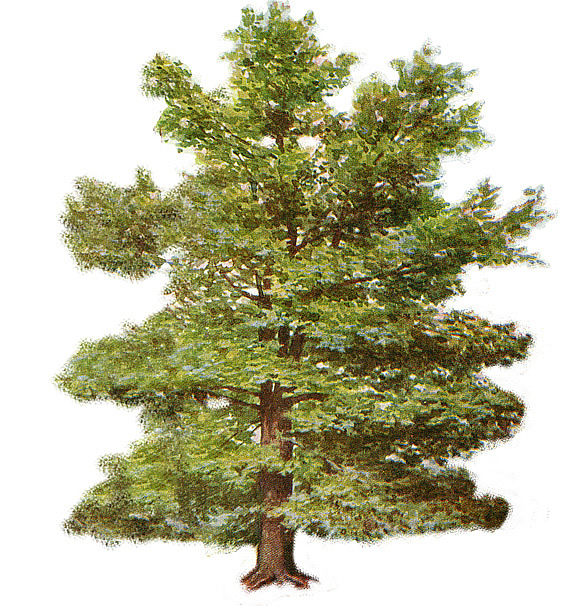 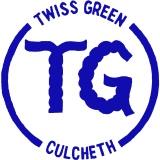 Assessing without Levels – how?
External testing:

Baseline on entry to Reception
Year One Phonics Screening
Year Two & Six tests in: 
Reading,  
Grammar, Punctuation and Spelling
Mathematics
Writing tested in Year Two, teacher assessed in Year Six
Science sampling at Year Six, teacher assessed at Year Two
Assessing without Levels – how?
Internal testing and assessment:

Termly tests in:
Reading
Grammar, Punctuation and Spelling
Mathematics
Writing
Teacher assessment for all other subjects
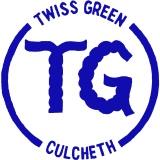 How will this be measured and reported?
Each school to develop own systems
Moderation between schools for consistency
‘At’, ‘above’, ‘below’ end of year expectations
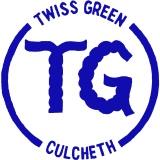 Twiss Green’s system:
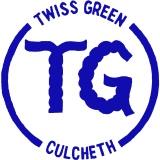 Tracking pupils:
By Christmas:
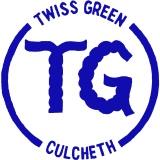 Tracking pupils:
By Easter:
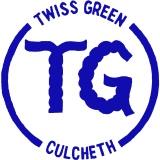 Tracking pupils:
By End of Year:
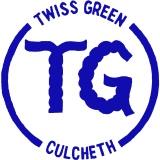 Have we addressed the issues?
Over complicated 
Too focused on moving up – not enough depth
Low attainment hidden behind ‘progress’
What does this mean for your child?
More challenging level of understanding in each year
Tim Oates explains ‘Assessment without Levels’
Questions?
Year Two and Six SATs 2015